Подходы к индивидуализации образовательной деятельности обучающихся в рамках участия их в массовых мероприятиях
Паршина Светлана Анатольевна,
 заместитель директора ГОУ ЯО «Центр детского и юношеского туризма и экскурсий» по информационно-методической работе
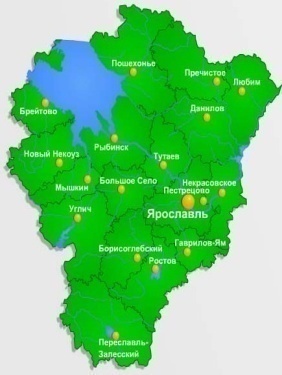 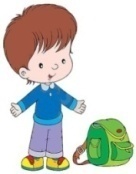 Патриотическая экспедиция «Моя Родина – Ярославия»
Выбор образовательной траектории участников проекта зависит от множества факторов: 
Возрастные особенности ребенка
Его личностные особенности
Удаленность объектов экспедиции от места проживания участника
Традиции и уклад семьи
Финансовые возможности семьи, в т.ч. и наличие личного транспорта и т.д.
Точки входа участников в проект 
Школа. Учитель
Семья
Окружение, друзья
Сам проявил инициативу
 Отбор образовательного содержания
Отбор содержания по интересам
Маршрут путешествия простраивается самостоятельно, либо используется готовый маршрут из предложенного перечня
Выбор инструмента рефлексии
Маршрутная книжка участника, знак экспедиции
Сочинение
Фотографии
Новый экскурсионный маршрут и т.д.
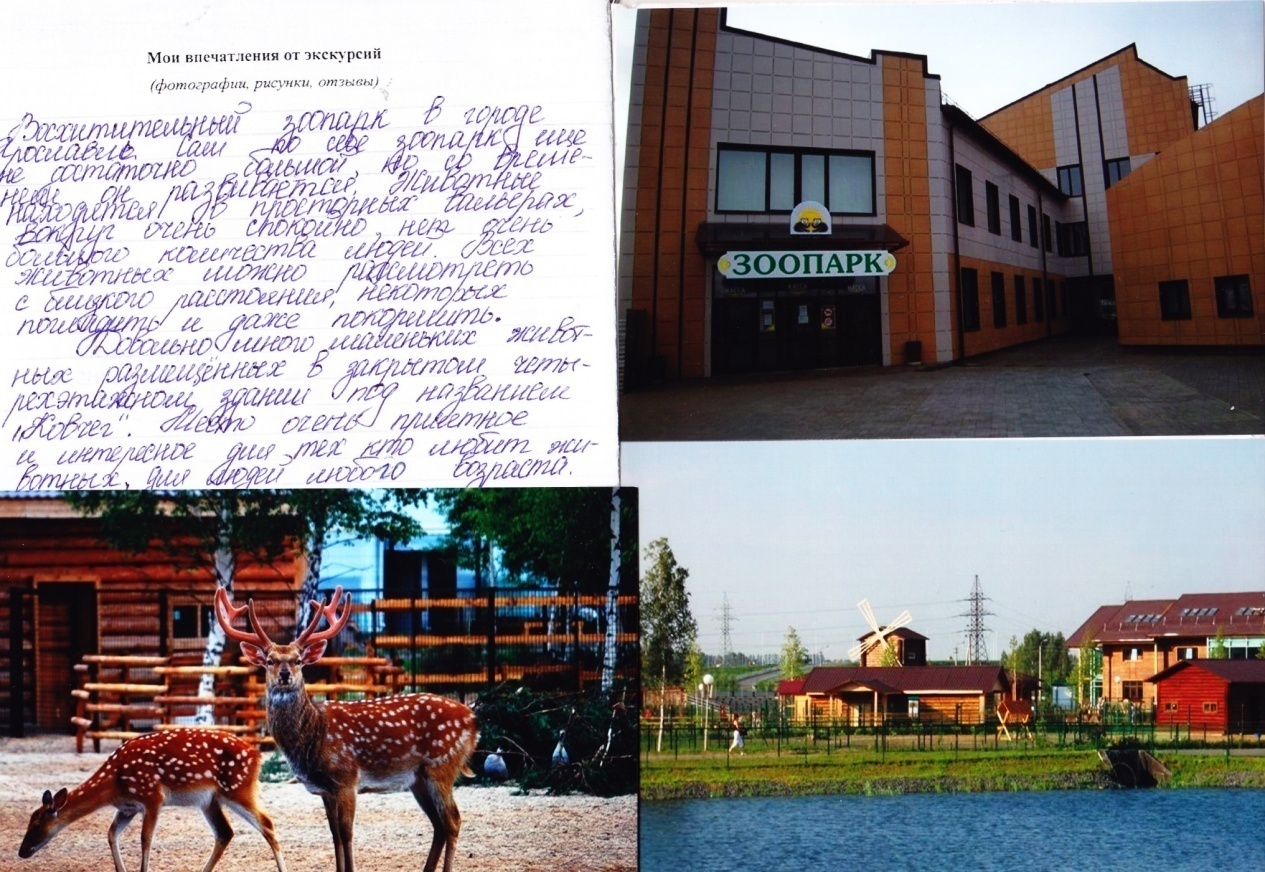 Патриотическая экспедиция «Моя Родина – Ярославия»
Цель экспедиции «Моя Родина - Россия»: создать условия для формирования у детей и молодёжи гражданственности и патриотизма как важнейших духовно-нравственных и социальных ценностей.
Задачи экспедиции: 
расширение знаний молодого поколения об историческом, культурном и природном наследии родного края;
формирование у детей и молодёжи навыков здорового и безопасного образа жизни и активной жизненной позиции;
активизация познавательной деятельности обучающихся средствами туризма и краеведения.
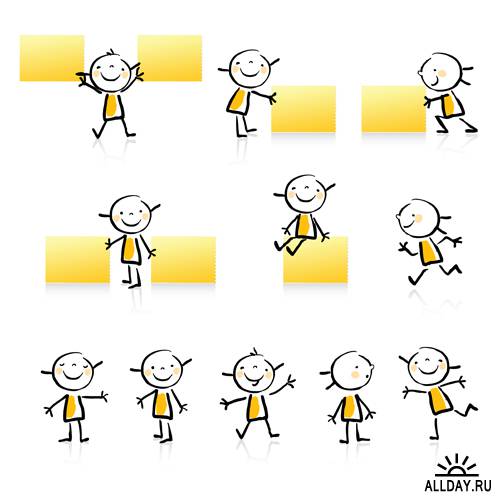 Фамилия, имя обучающегося: Оля Б.
Возраст: 8 лет
 Характеристика личностных качеств: активная, непосредственная, обладает лидерскими качествами, работоспособная, стремится к получению новых знаний
 Точки входа – школа, семья
Тематика – природные богатства, дорогами дружбы
Выбор инструмента рефлексии – знак экспедиции, сочинение, рисунки, фотографии, 
 
Фамилия, имя обучающегося: Александр П.
Возраст: 14 лет
 Характеристика личностных качеств: уравновешенный, кропотливый, романтичный, интеллектуал, увлекается историей и фотографией.
Точки входа – школа, семья, окружение, сам проявил инициативу
Тематика – «Никто не забыт, ничто не забыто», «Историко-архитектурные места» 
Выбор инструмента рефлексии – знак экспедиции, фотографии, экскурсионный маршрут
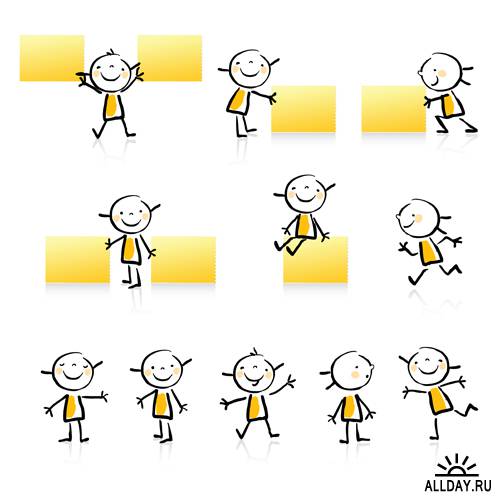